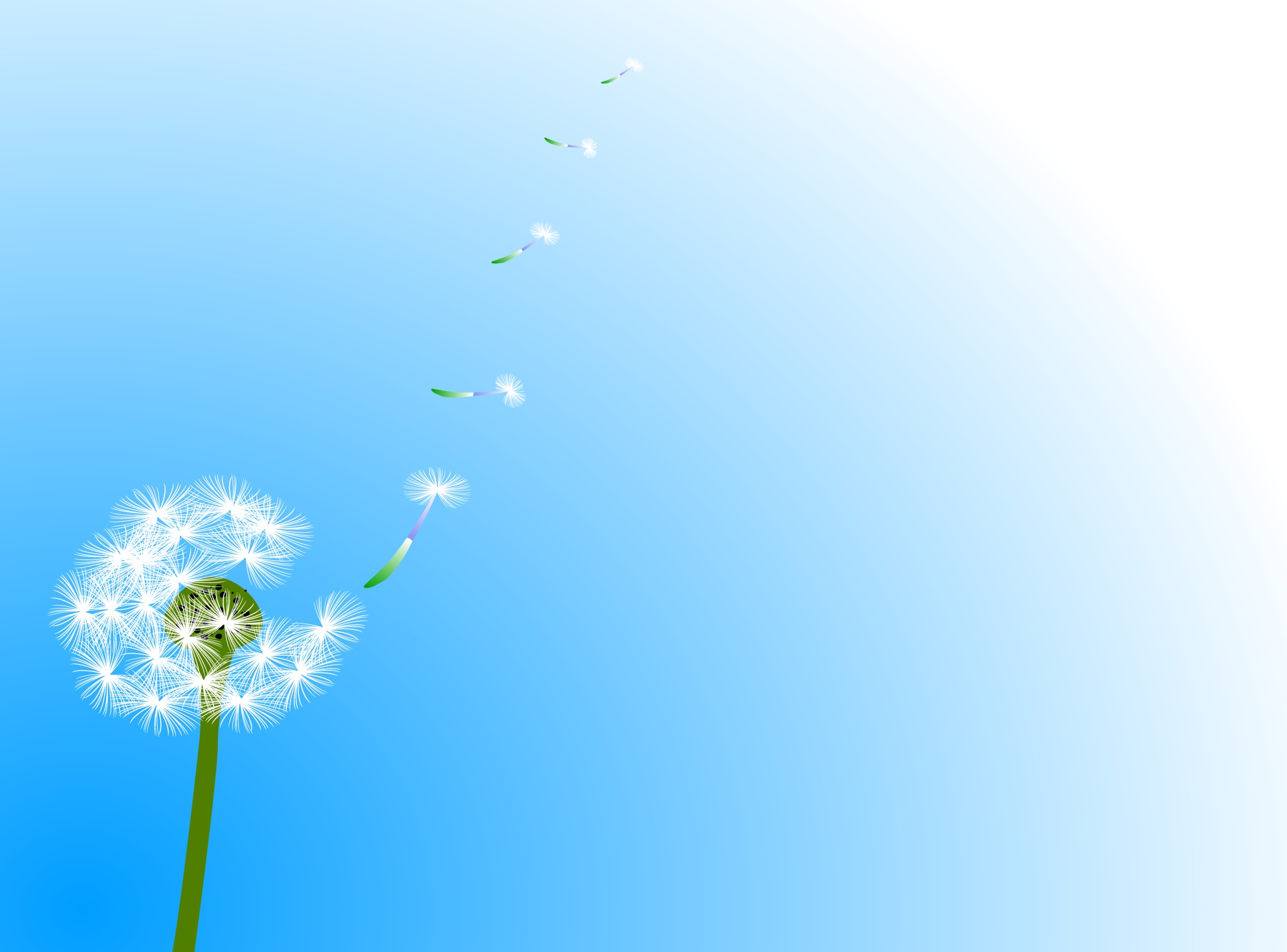 平成２９年度　環境調査
集計結果報告
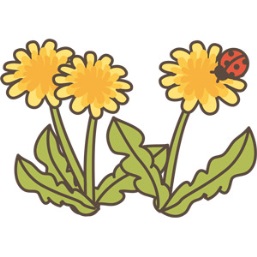 各ブロックごとの調査報告
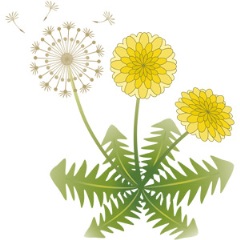 東北ブロック①
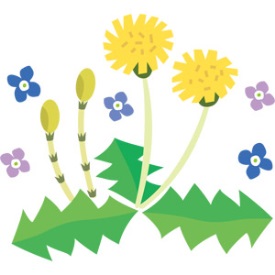 東北ブロック②
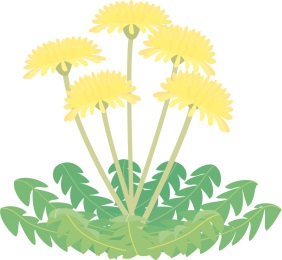 関東ブロック①
関東ブロック②
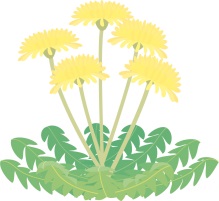 北信越ブロック①
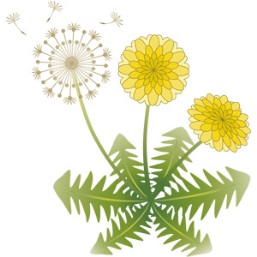 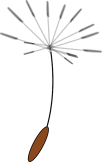 北信越ブロック②
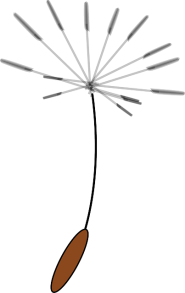 東海ブロック①
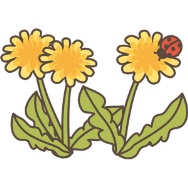 東海ブロック②
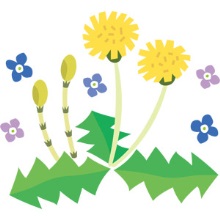 近畿ブロック①
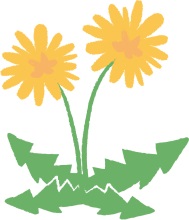 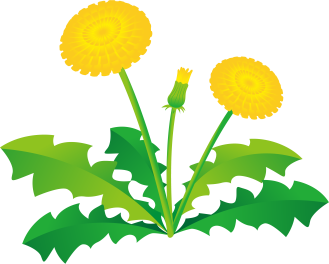 近畿ブロック②
中国ブロック①
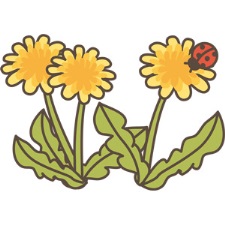 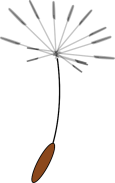 中国ブロック②
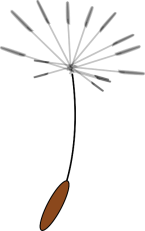 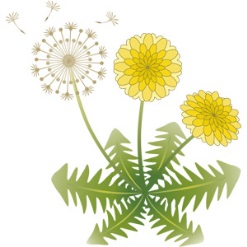 四国ブロック①
四国ブロック②
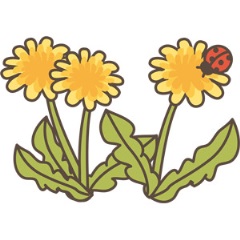 九州ブロック①
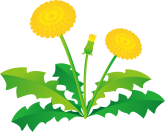 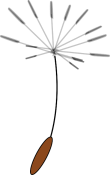 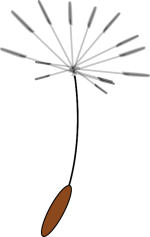 九州ブロック②
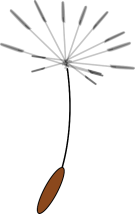 全国集計報告
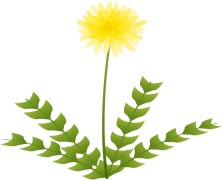 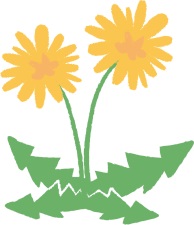 全国報告①
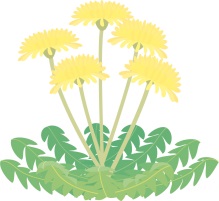 全国報告②
和名　　　　　　　　　　　　　数

カントウタンポポ　　　　　　　　　　１５７３

シロバナタンポポ　　　　　　　　　　　７８９
　
アカミタンポポ　　　　　　　　　　　　４４８

セイヨウタンポポ　　　　　　　　　　８１２０
全国報告③
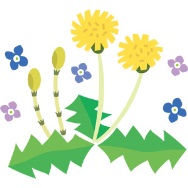 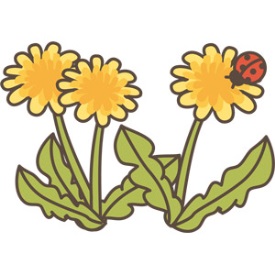 全国報告④
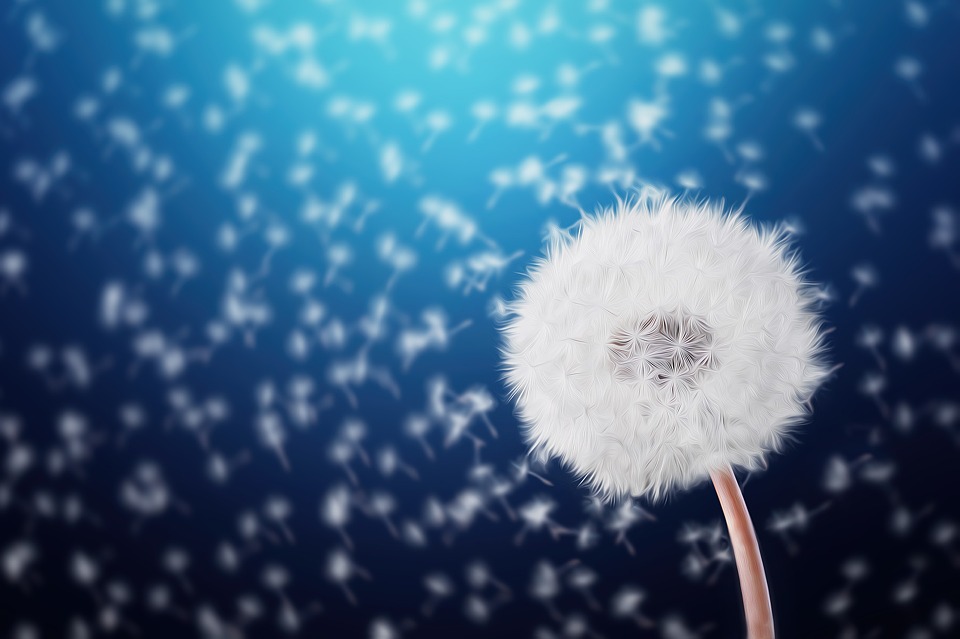 今後の課題
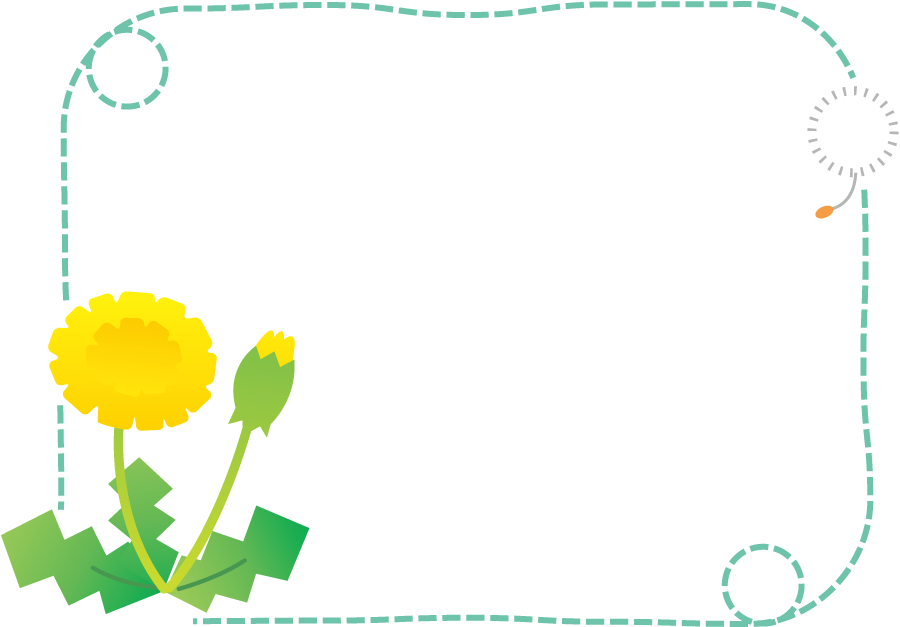 ブロックごとの提出率は…

東海ブロック　　　100％
関東ブロック　　　100％
北信越ブロック　　80％　　　
東海ブロック　　　100％　　全体　　３７/４９連盟
近畿ブロック　　　50％
中国ブロック　　　40％　　　　約　　７５％
四国ブロック　　　75％
九州ブロック　　　87.5％
ありがとうございました
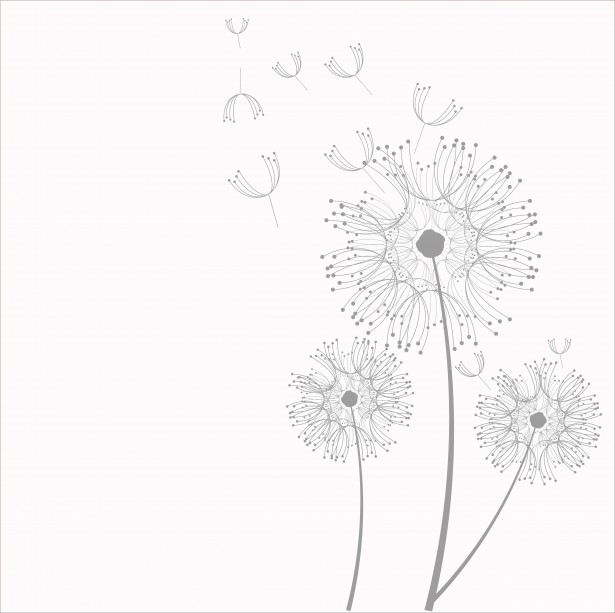 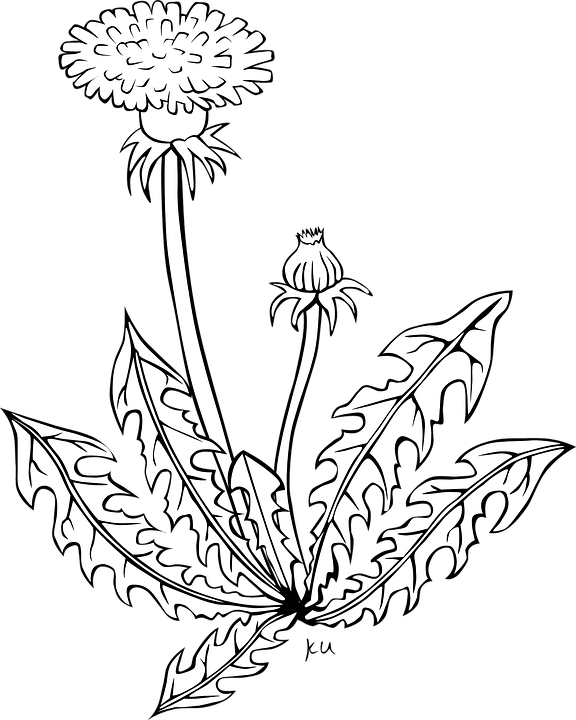